CrowdStreamCROWDfunding to mainSTREAM innovationTraining and Capacity Building PackageStyrian Technology Park
Varna, Bulgaria | May 28, 2019
Project co-funded by the European Union
OBJECTIVES
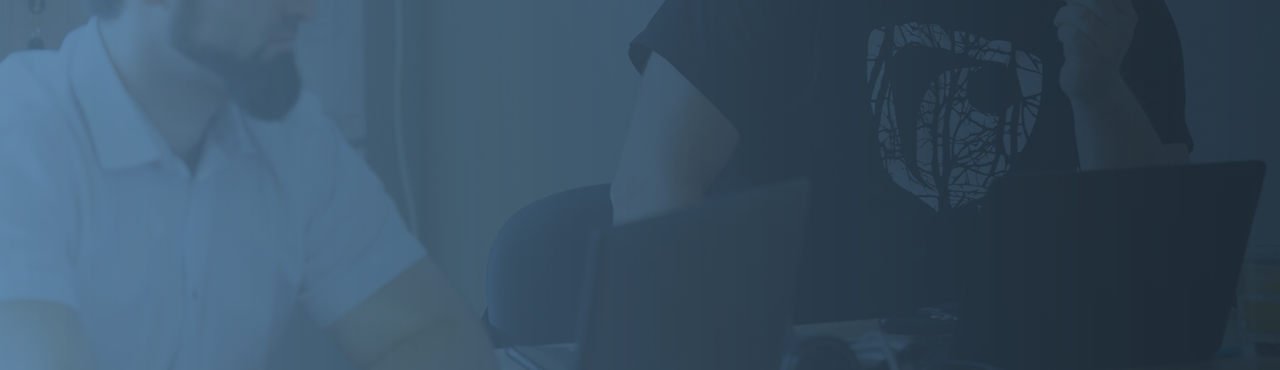 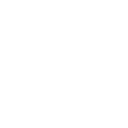 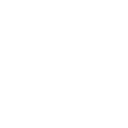 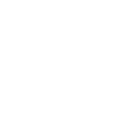 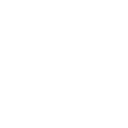 Increase knowledge and capacity of relevant actors
Increase awareness among SMEs and Innovative Enterprises
Reduce wrong expectations on CrowdFunding
Increase 
public actors competencies
for a qualitative CrowdFunding
on requirements for a successful campaign
for them to support SMEs
Project co-funded by the European Union
[Speaker Notes: Increase knowledge and capacity of relevant actors for qualitative CrowdFunding through a set of innovative training materials
Increase awareness among SMEs and innovative enteprises on what is required to deliver a successful campaign
Reduce wrong expectations on CrowdFunding
Increase public actors and institutions’ competencies for them to support SMEs]
TIMELINE
March, 2018
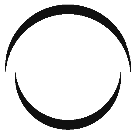 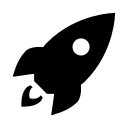 TRAINING CURRICULA DEVELOPMENT
Curricula and presentations, the basis to train start-ups and social enterprises
August, 2018
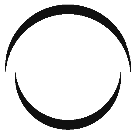 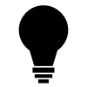 TRAINING CURRICULA FINALISATION
Consolidated CrowdStream Training Guide
Basic and Advanced levels, 6 Modules, 27 Training Units
Project co-funded by the European Union
TIMELINE
September, 2018
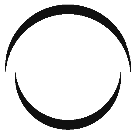 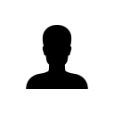 SMEs & INNOVATIVE ENTERPRISES TRAININGS START OFF
Boosting the development of small companies through new tactics on alternative financing
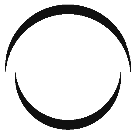 October, 2018
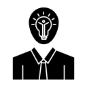 BSOs TRAININGS START OFF
Training public actors on developing, implementing and capitalising support services for SMEs
Project co-funded by the European Union
TIMELINE
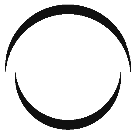 January, 2019
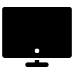 DIGITAL TRAINING MATERIALS
Developing a set a digital training materials designed especially for business support organisations
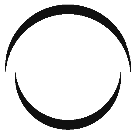 May, 2019
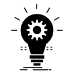 DIGITAL CROWDSTREAM PLATFORM RELEASE
Public release of the digital training materials and educational Moodle platform
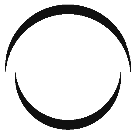 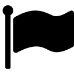 Project co-funded by the European Union
TRAINING CURRICULA
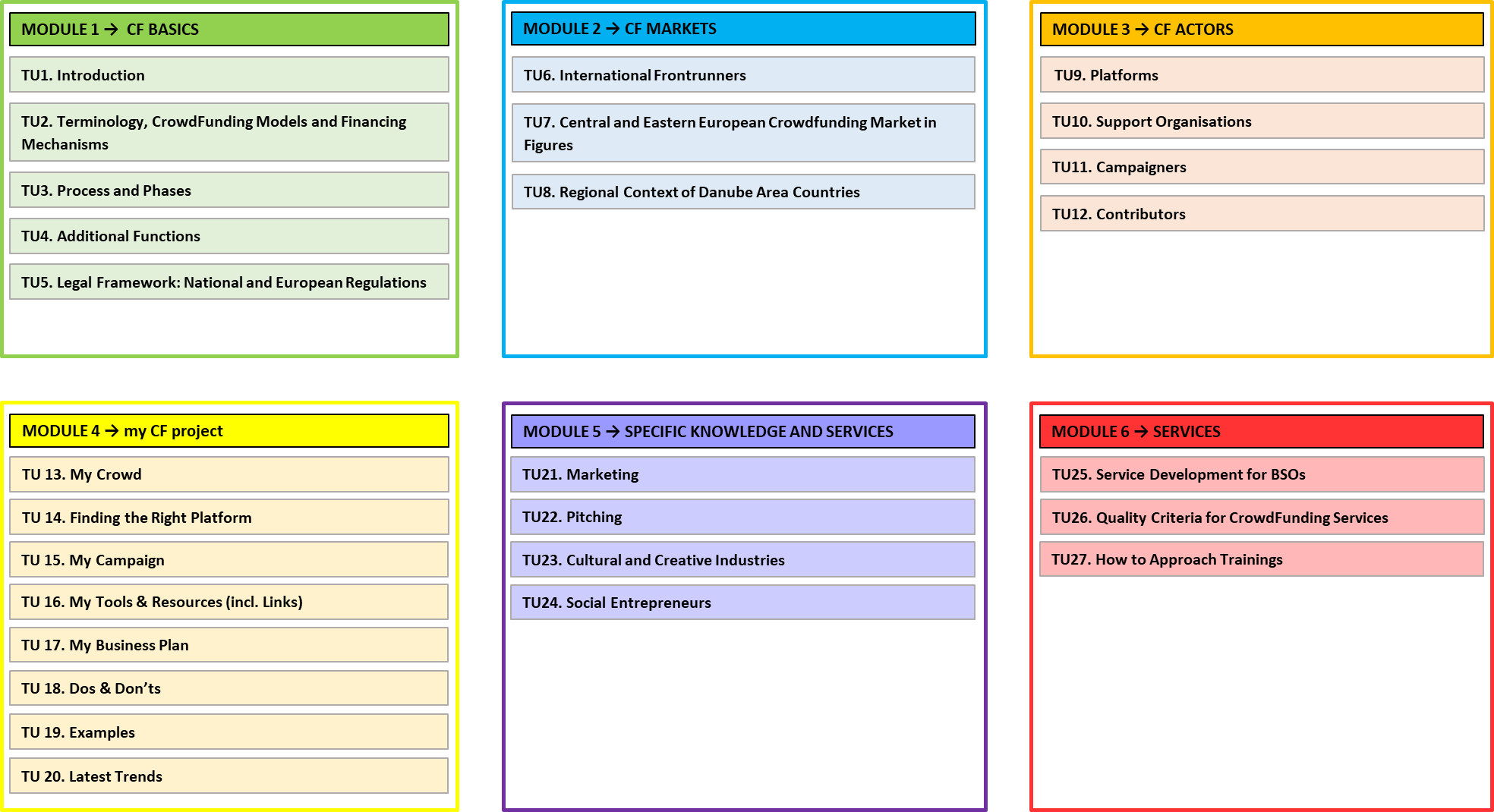 6
TRAINING 
MODULES
27
TRAINING 
UNITS
3
LEVELS OF 
PROGRESS
Project co-funded by the European Union
BASIC BENEFICIARIES
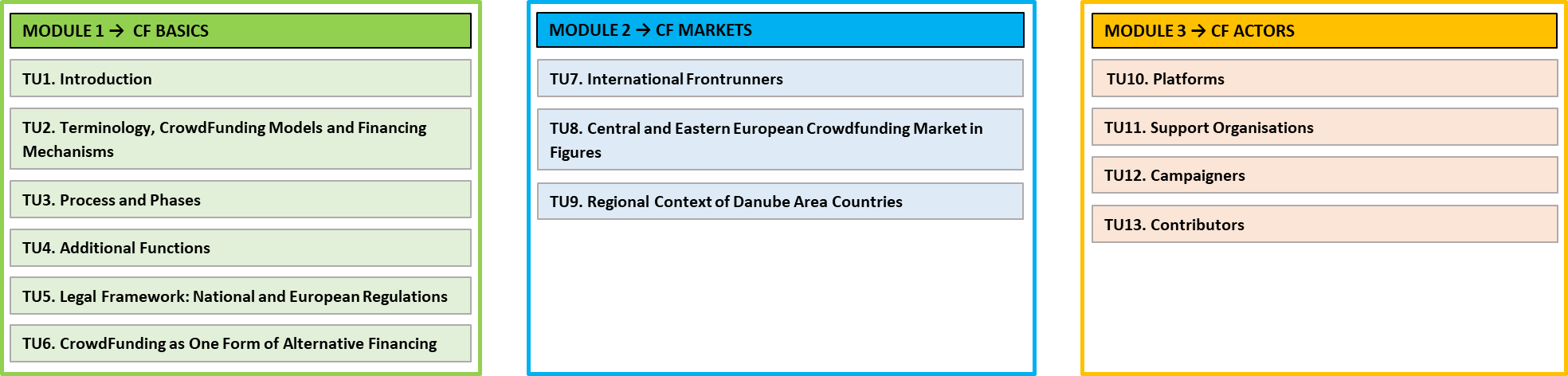 Project co-funded by the European Union
ADVANCED BENEFICIARIES
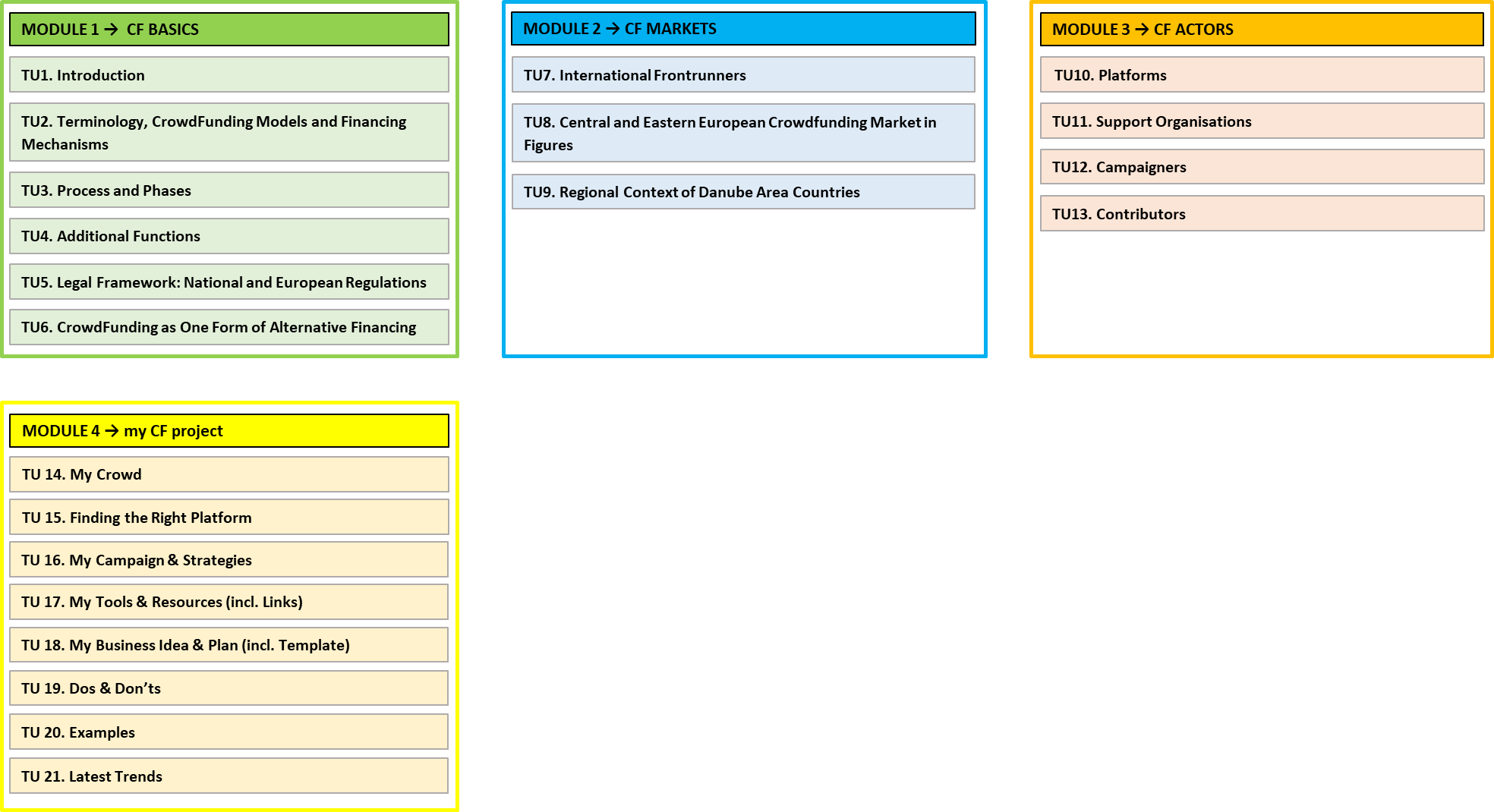 Project co-funded by the European Union
BSOs
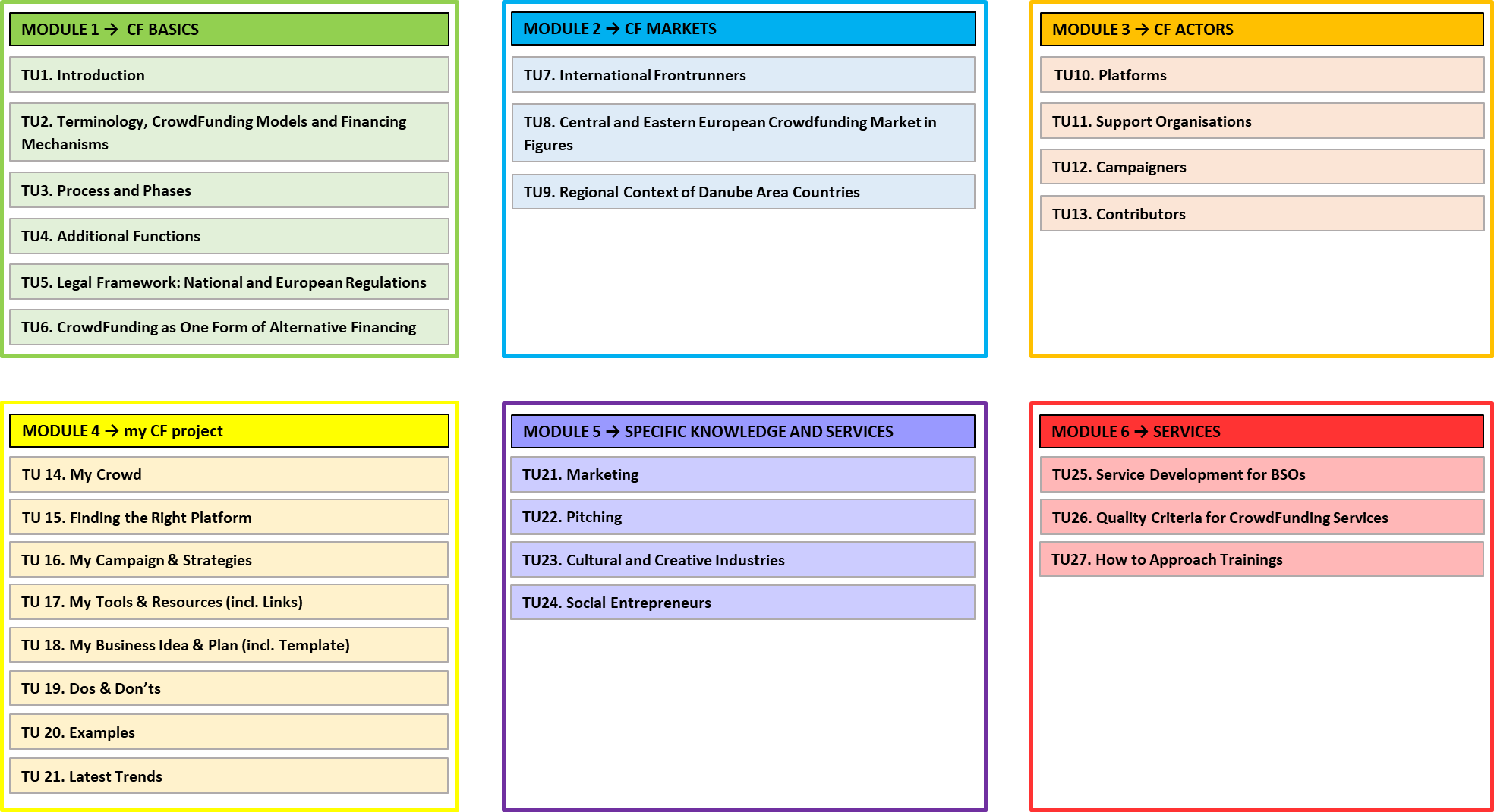 Project co-funded by the European Union
CROWDSTREAM TRAINING GUIDE
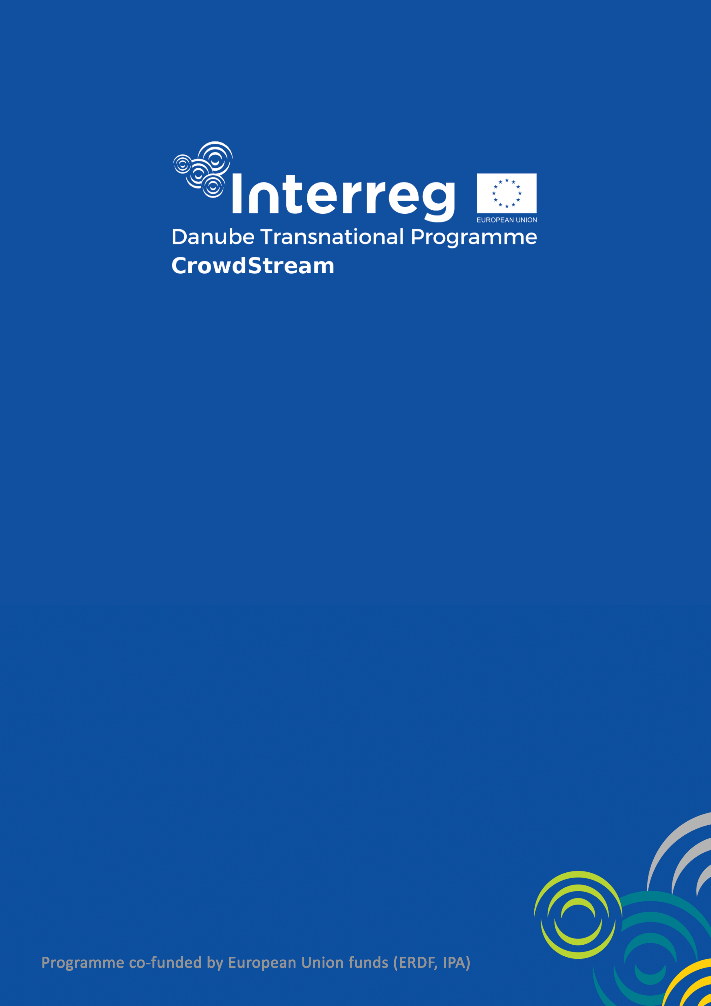 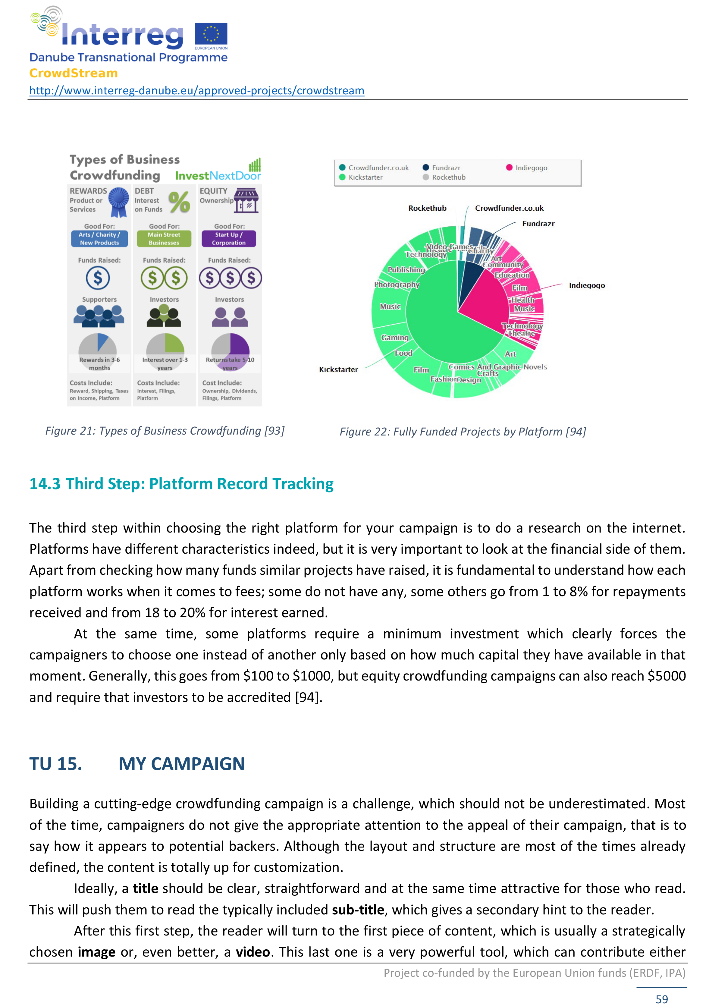 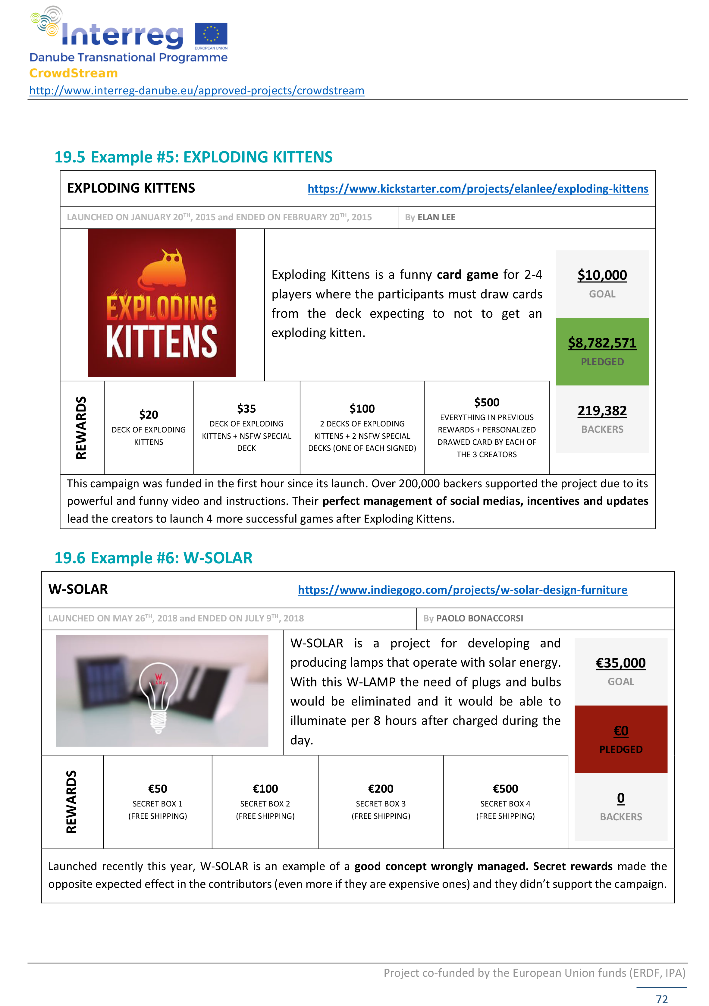 130 PAGES
AVAILABLE IN:
PDF
FORMAT
POWER
POINT
VERSION FOR TRAININGS
Project co-funded by the European Union
SMEs & INNOVATIVE ENTERPRISES TRAININGS
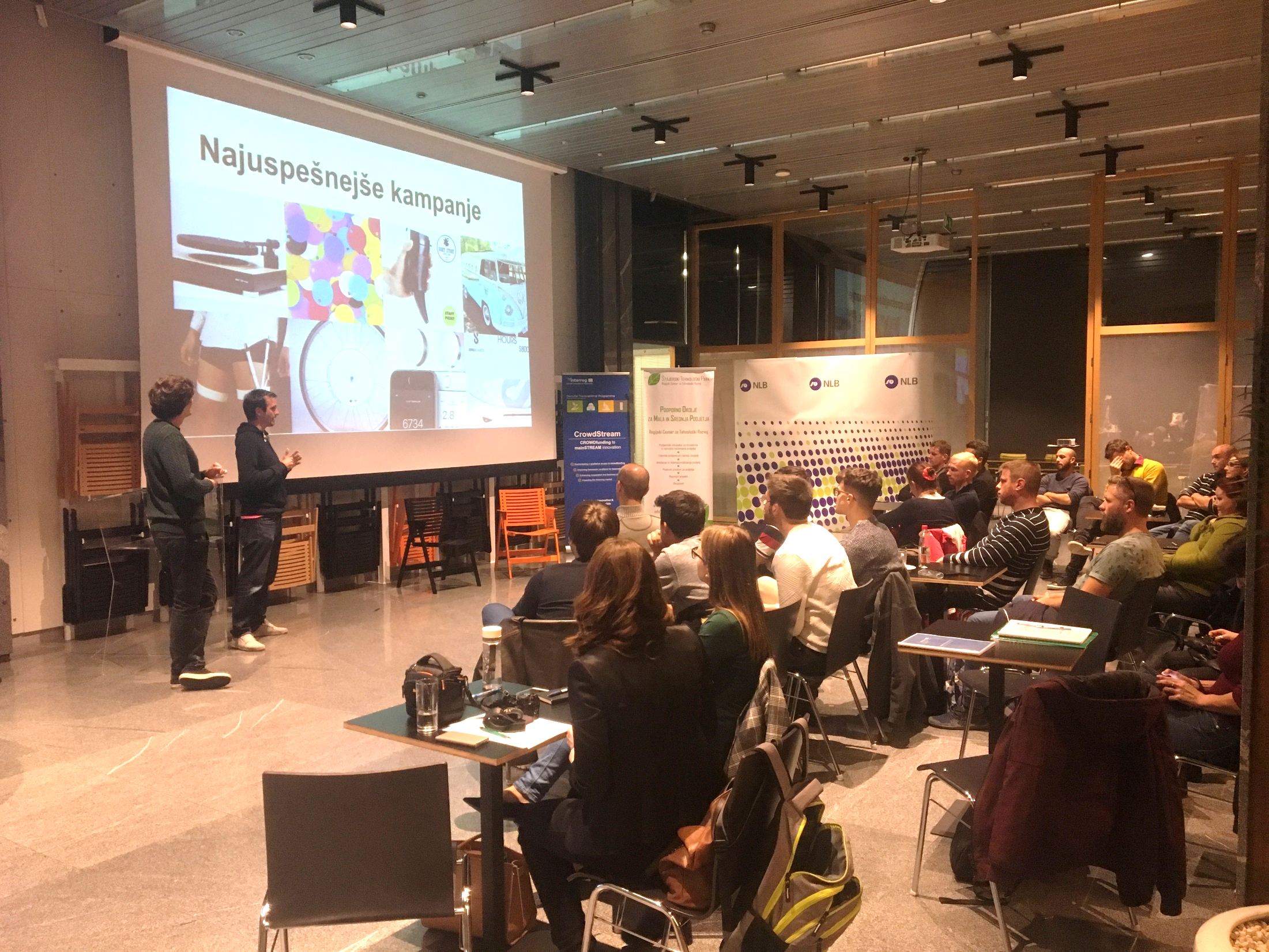 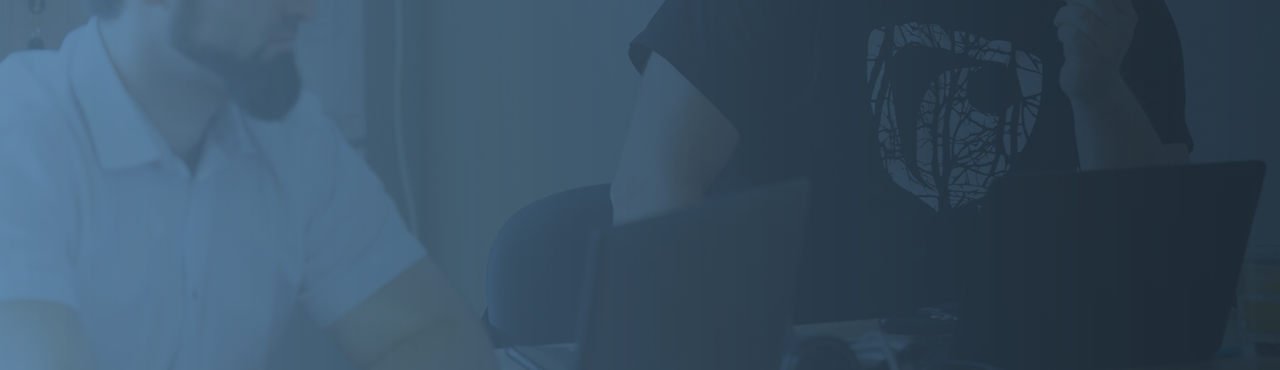 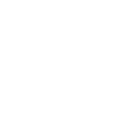 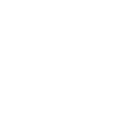 OUR GOAL
ACHIEVED
18 
Training 
Sessions
21 
Training 
Sessions
280 
Trained SMEs and Innovative Enterprises
180 
Trained SMEs and Innovative Enterprises
Project co-funded by the European Union
SMEs & INNOVATIVE ENTERPRISES TRAININGS
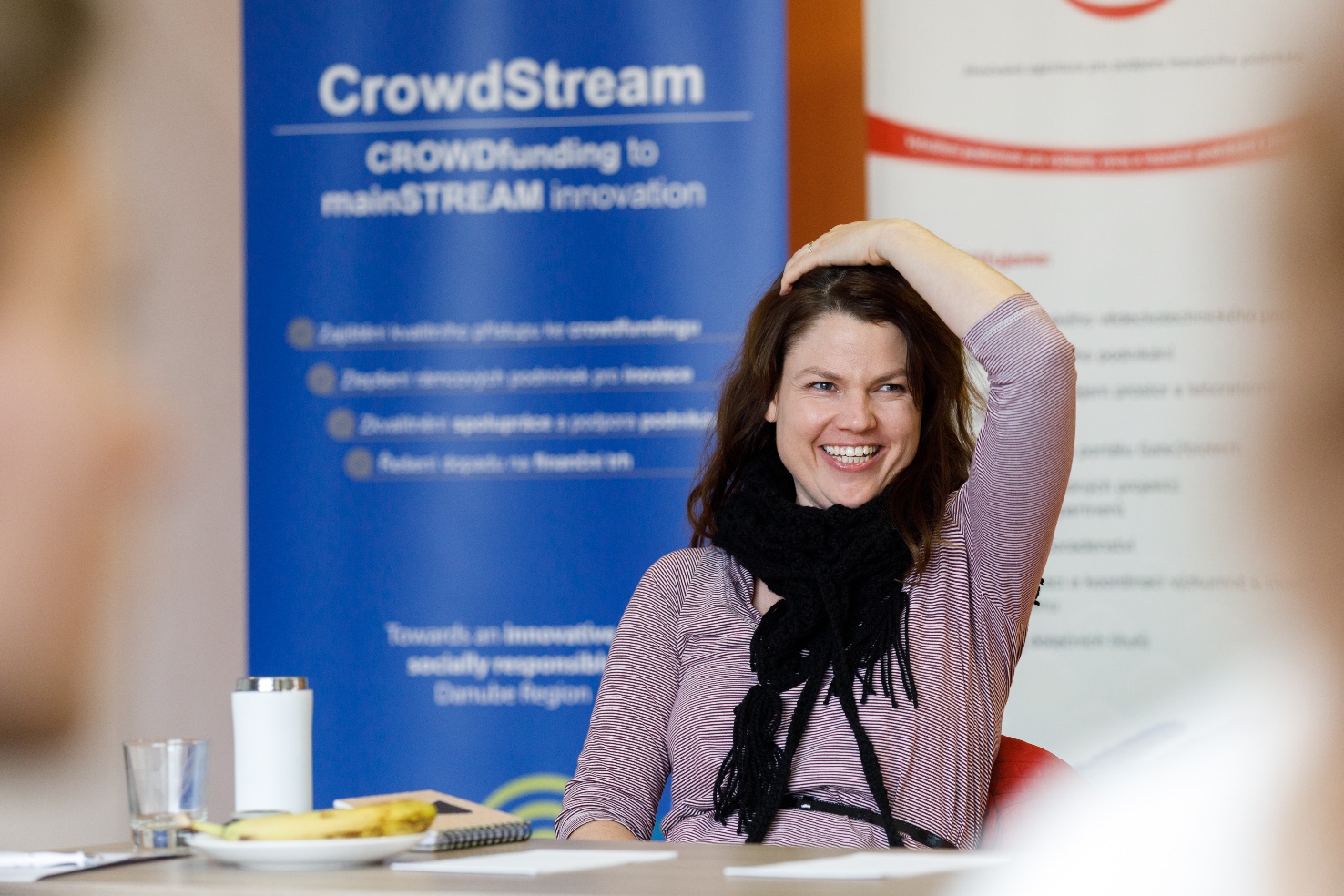 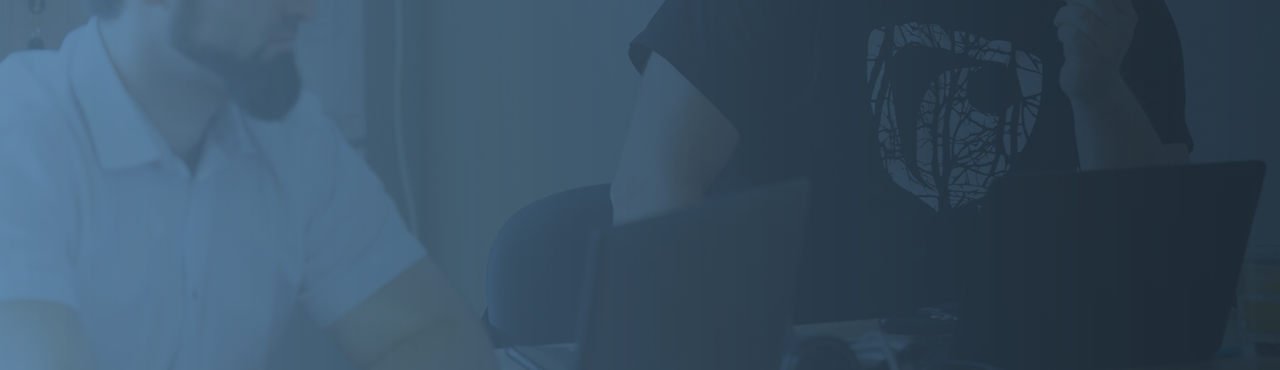 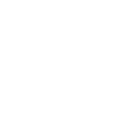 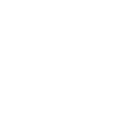 OUR GOAL
ACHIEVED
18 
Training 
Sessions
21 
Training 
Sessions
280 
Trained SMEs and Innovative Enterprises
180 
Trained SMEs and Innovative Enterprises
Project co-funded by the European Union
BSOs TRAININGS
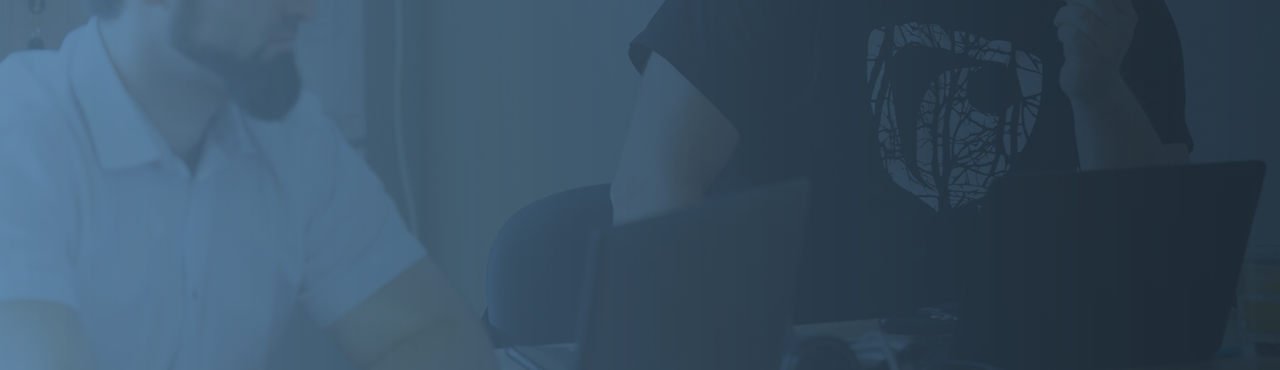 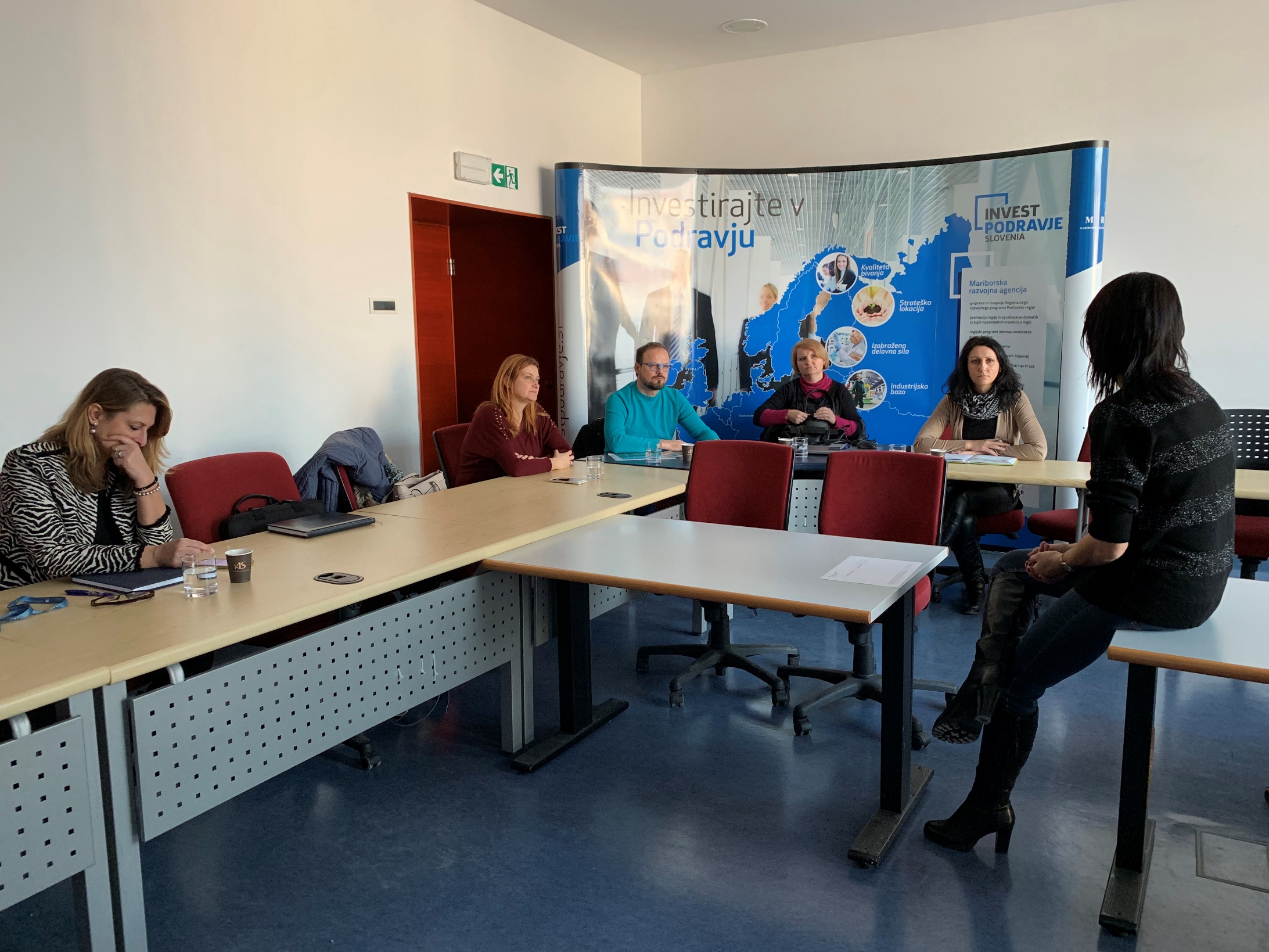 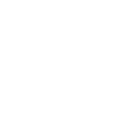 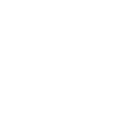 OUR GOAL
ACHIEVED
18 
Training 
Sessions
19 
Training 
Sessions
143 
Trained 
BSOs
100 
Trained BSOs 
Officers
Project co-funded by the European Union
BSOs TRAININGS
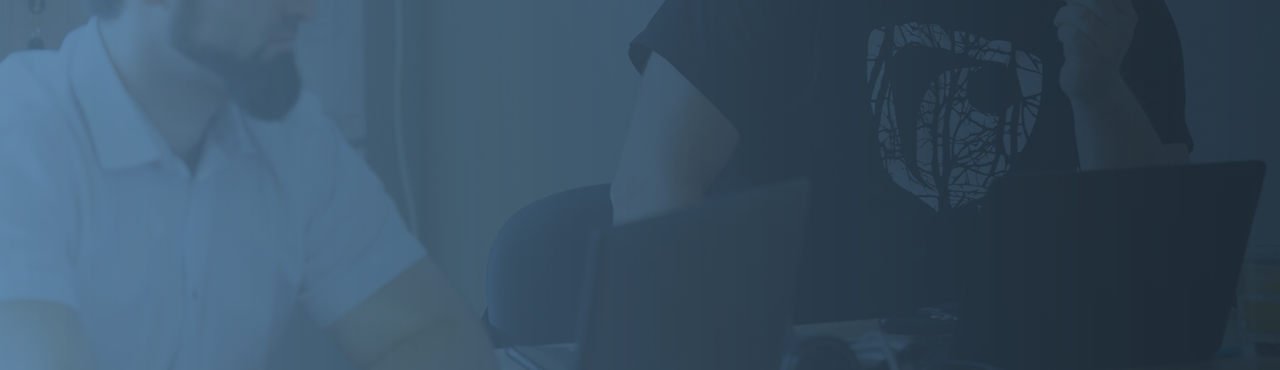 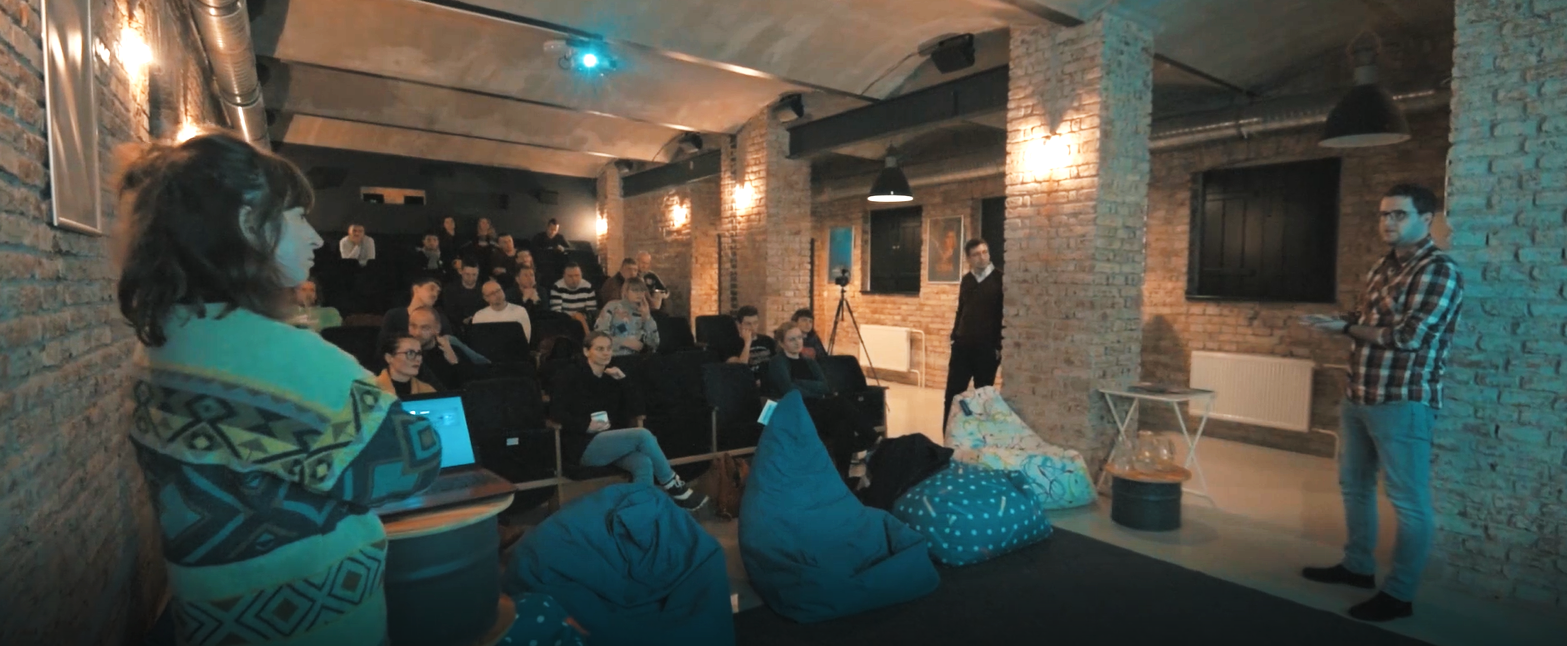 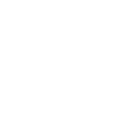 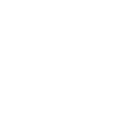 OUR GOAL
ACHIEVED
18 
Training Sessions
19 
Training 
Sessions
143 
Trained BSOs
Officers
Project co-funded by the European Union
SUSTAINABILITY
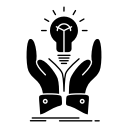 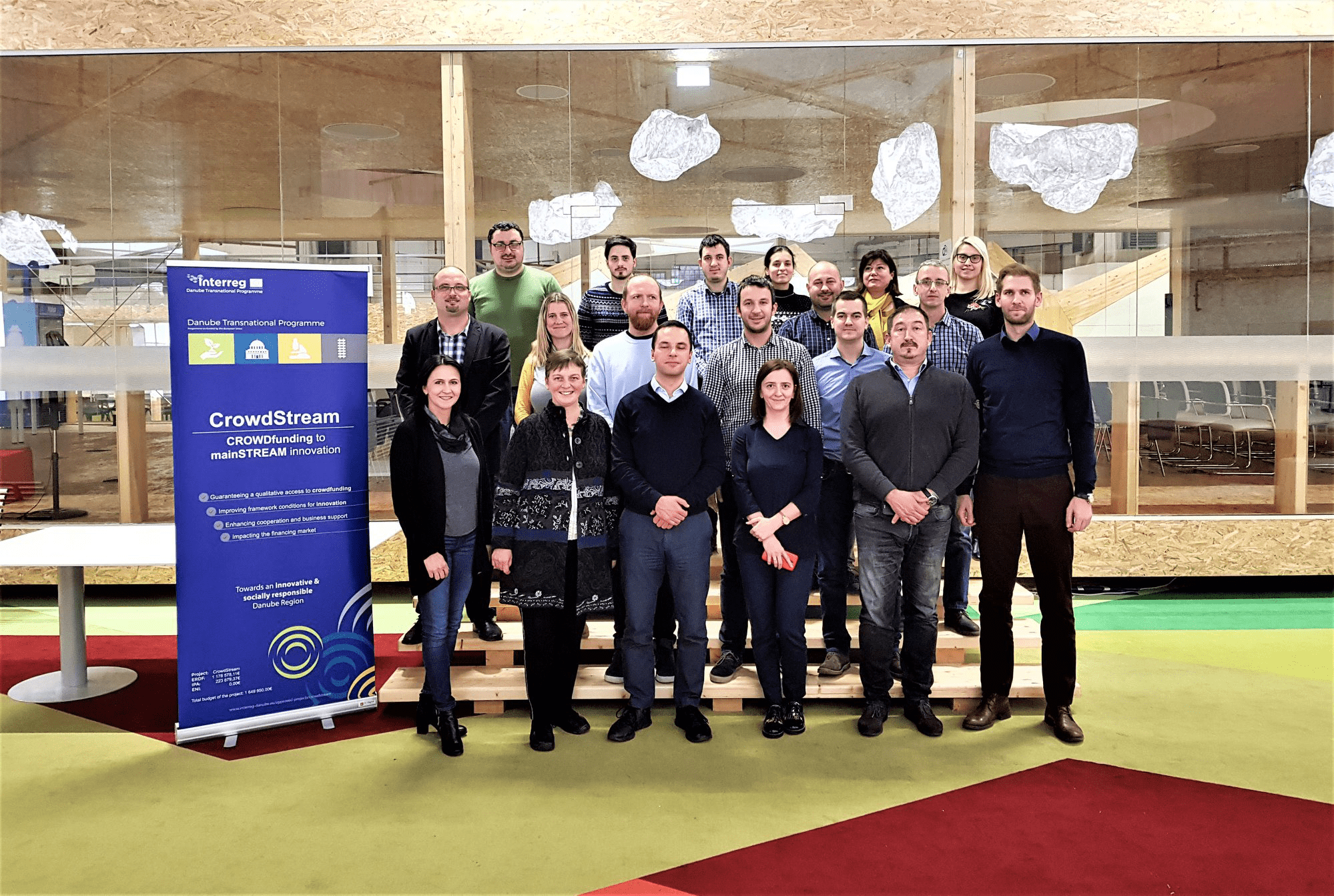 Based on the identified interests of both target groups, trainings shall continue after the end of the CrowdStream project.
Project co-funded by the European Union
Thank you!


www.stp.si | info@stp.si
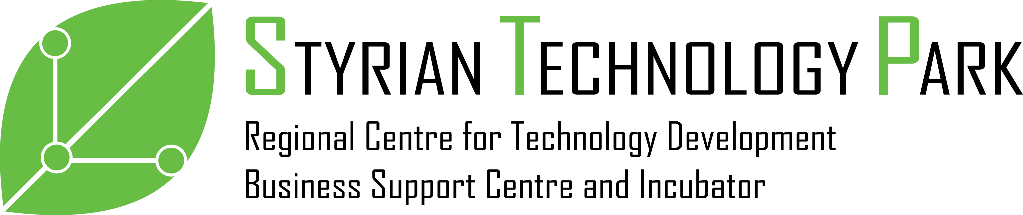 Project co-funded by the European Union